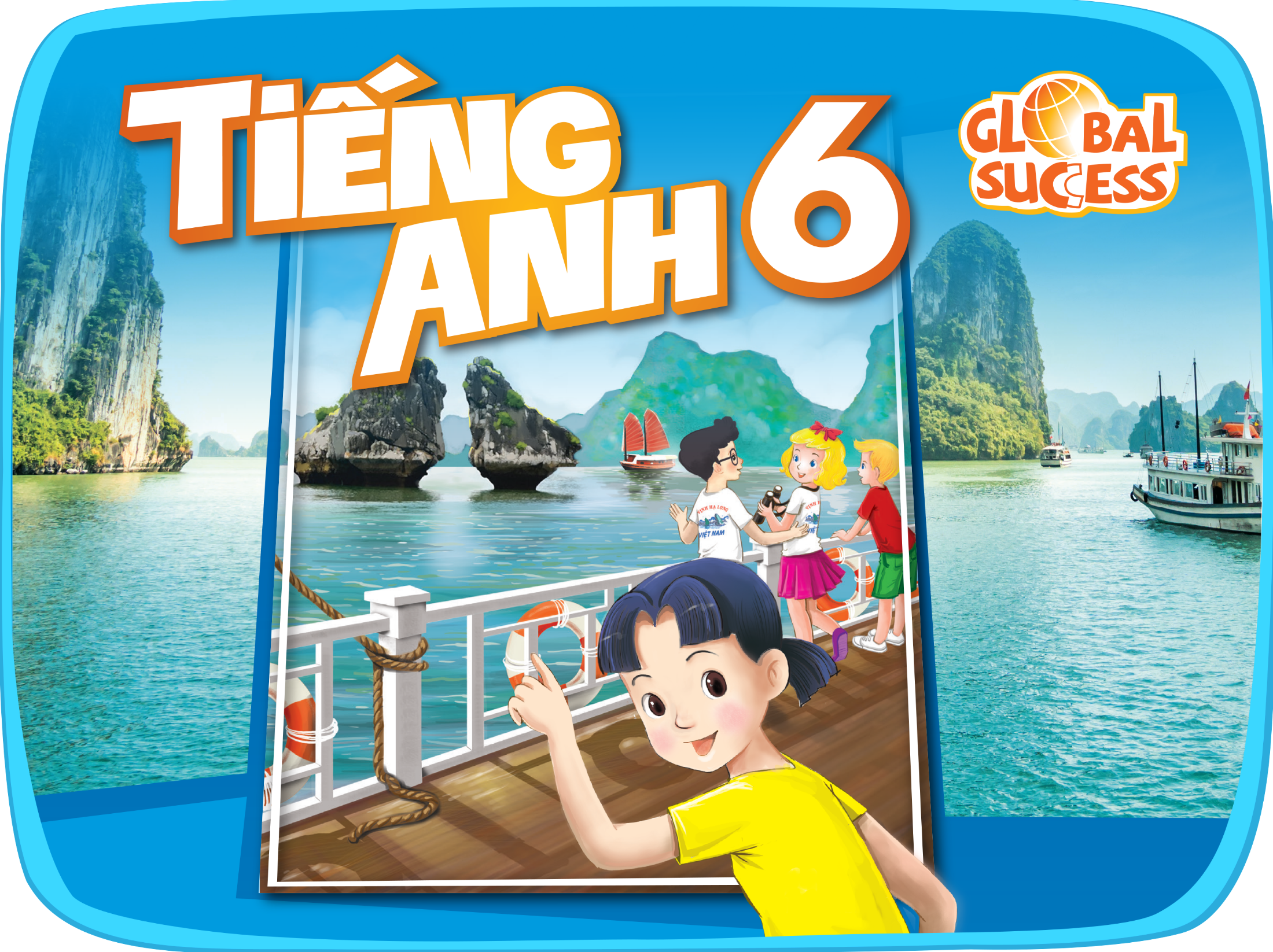 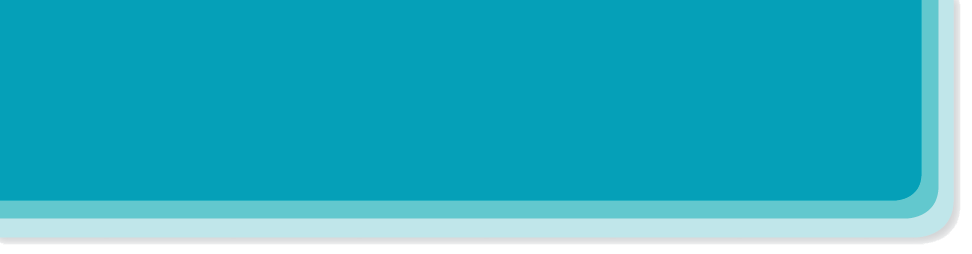 REVIEW 1
( UNITS 1 – 2 – 3)
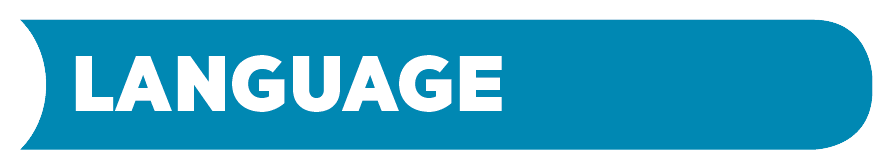 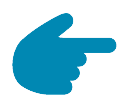 Pronunciation
Vocabulary
Grammar
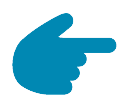 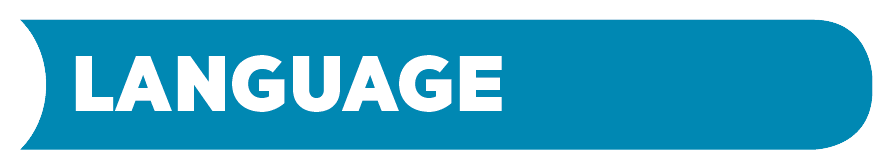 Listen and circle the word with the different underlined sound.
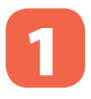 Pronunciation
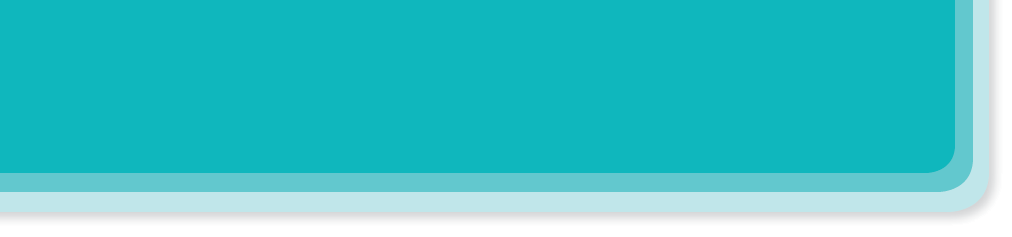 Listen and circle the word with the different underlined sound.
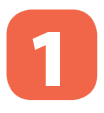 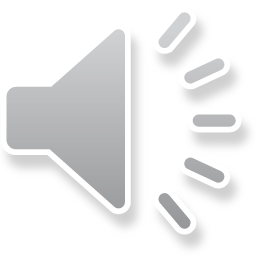 1.
cathedral
seat
wonders
desert
cheap
teach
bread
sugar
some
sure
excuse
between
modern
crowded
celebrate
A.
B.
C.
A.
B.
C.
A.
B.
C.
A.
B.
C.
A.
B.
C.
2.
3.
4.
5.
[Speaker Notes: Thiếu tên bài đọc.]
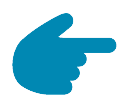 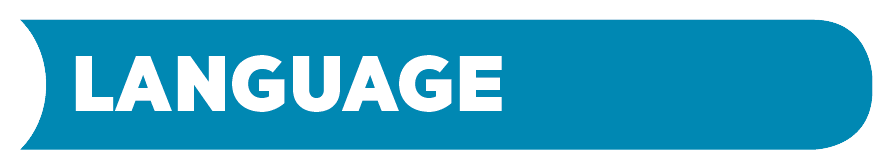 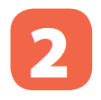 Vocabulary
Write the words in the box (a – h) next to their opposites (1 – 8).
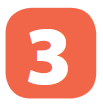 Choose the correct word / phrase for each definition.
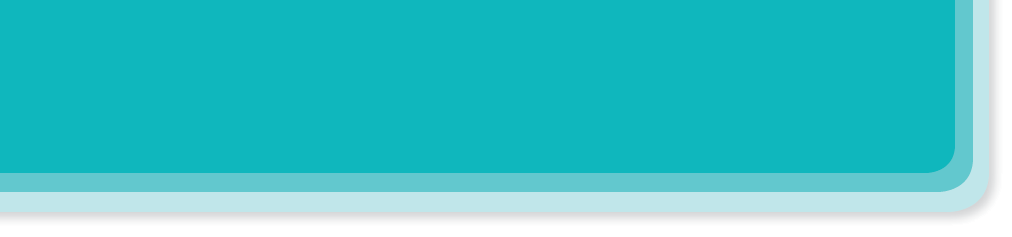 Write the words in the box (a – h) next to their opposites (1 – 8).
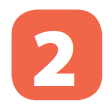 a. short
b. noisy
c. low
d. small
e. boring
f. hot
g. sad
h. cheap
d. small
a. short
long
big
5.
1.
g. sad
expensive
happy
6.
h. cheap
2.
f. hot
high
cold
7.
c. low
3.
b. noisy
e. boring
interesting
quiet
8.
4.
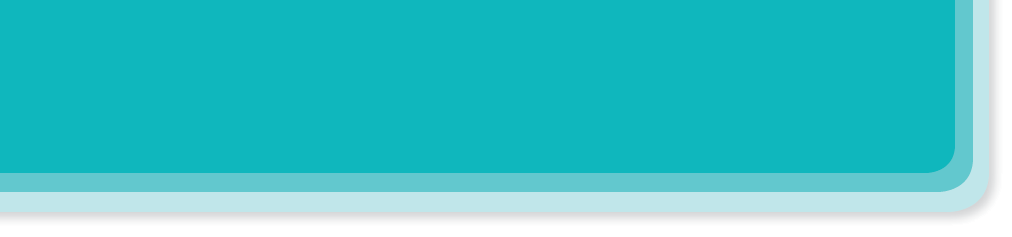 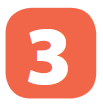 Choose the correct word / phrase for each definition.
A place where a large amount of water falls from a high place. waterfall / lake
1.
A thing which helps you to ﬁnd directions. 
backpack / compass
2.
A building where people go and see valuable art or old things. theatre / museum
3.
To tell someone you want them to be happy or successful. wish / hope
4.
5.
Children receive it in red envelopes at Tet. lucky money / new clothes
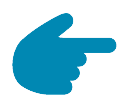 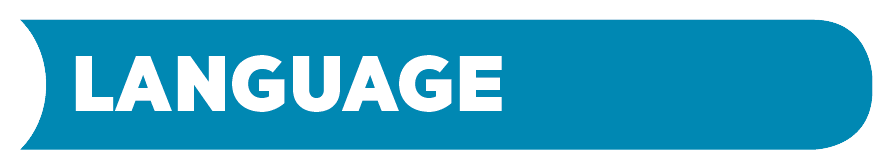 Complete the sentences with the correct answer A, B, or C.
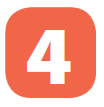 Grammar
Complete the sentences with should or shouldn’t.
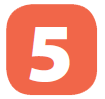 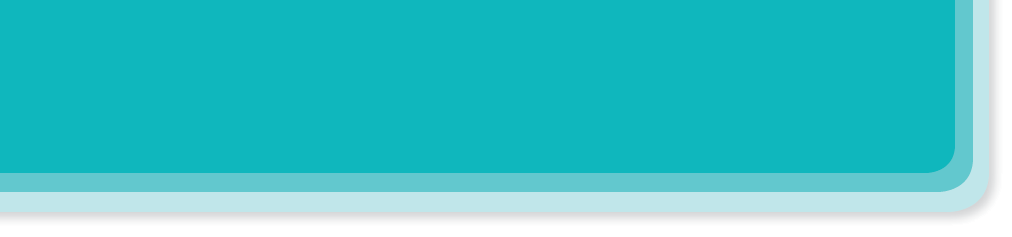 Complete the sentences with the correct answer A, B, or C.
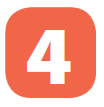 1.
long rivers of the world begin from the Himalayas.
A.
B.
C.
A.
B.
C.
A.
B.
C.
A.
B.
C.
A.
B.
C.
don’t
some
much
Any
Some
A
most
as
than
mustn’t
must
any
a few
many
a little
2.
Sue’s drawings are more colourful              her teacher’s.
Do you know                English songs for children?
The USA has                natural wonders.
5.
4.
You                buy a ticket to enter the zoo. It’s not free.
3.
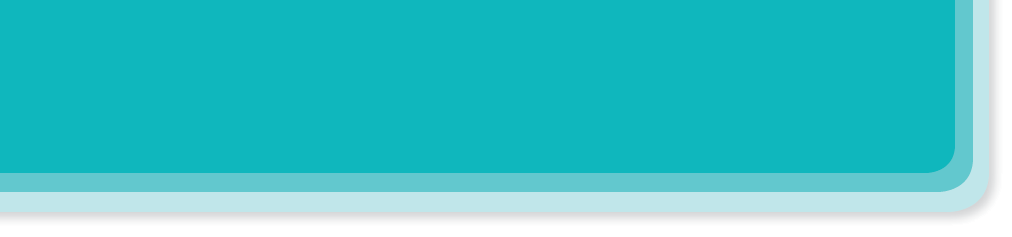 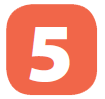 Complete the sentences with should or shouldn’t.
should
When you get help from somebody, you 
say “Thank you!”.
1.
You                   ask people for lucky money. It’s not good behavior.
shouldn’t
2.
shouldn’t
You                     make noise when you are eating.
3.
Before you visit a natural wonder, you 
learn about it.
should
4.
5.
What                 I do if I get lost?
should
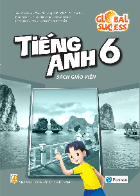 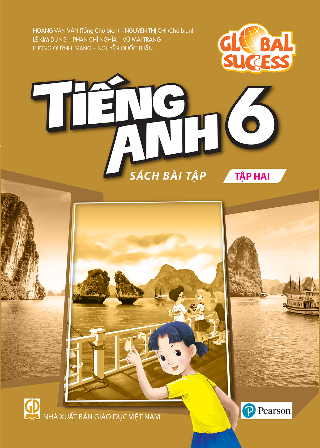 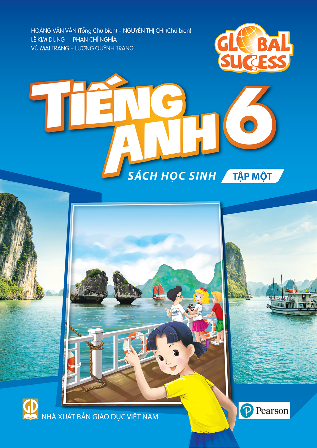 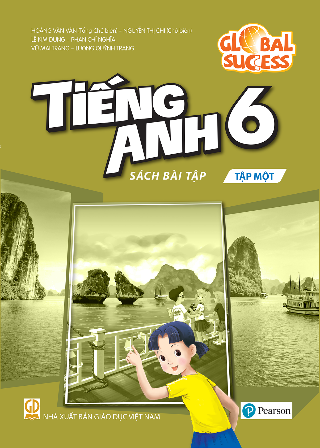 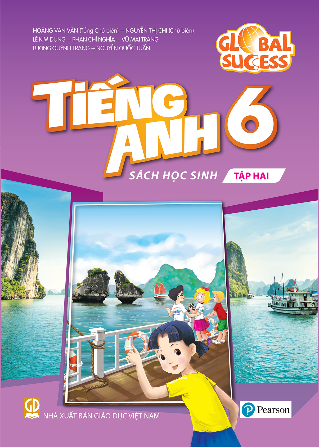